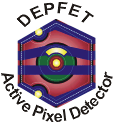 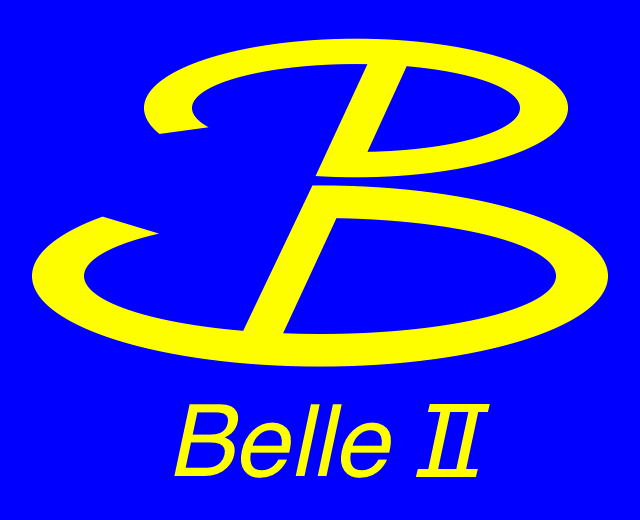 Summary of the 
Valencia Meetingand Some Recent News
Valencia meeting and thereafter

New Date for SuperKEKB Startup

Radiation Tests in Sevilla (just a slide show)
C. Kiesling, PXD-EVO-Meeting, Oct 13, 2010
1
Sessions in Valencia
ASIC Design and Test Results		(Hans Krüger)
Test Systems                                	(Jelena Ninkovic)
DEPFET and Pixel Cells		(Rainer Richter)
Tracking and Performance		(Christian Kiesling)
Interconnections / Modules / DHH	(Hans-Günther Moser)
Mechanics and Cooling 			(Hans-Jürgen Simonis)

Data Acquisition				(Sören Lange)
Test Beams				(Marcel Vos)
Wrap Up Session			(Hans-Günther Moser)
C. Kiesling, PXD-EVO-Meeting, Oct 13, 2010
2
ASICs
Switcher B: 	irradiated with 25 Mrad, working @ 80 ns row time                    	(reference manual exists on TWIKI)		next revision with decoupling cap. Etc.

DCD-B:   	Production finished, bump bond process working
		test environment exists
		power consumption as expected
		JTAG interface working		digital conversion and serialization working (4-5 bit !) 
		maximum operation speed limited to 300 ns/row

DHP:		Under test, many things working, e.g. LVDS input,
		HSTL-like input (from DCD), memory read/write etc.		to do:  DCD communication and synchronization,
		           more high speed testing		           need to develop final processing algorithm 
			(simulated data needed)
C. Kiesling, PXD-EVO-Meeting, Oct 13, 2010
3
Sensors
Front side processing finishedFirst tests with probe station on wafer level:
	rather low yield: 80% for small matrices, but 1/16 of large ones	(several reasons suspected, e.g. damage during outside procs.)

	up to now only coarse measurements for first overview	more details in the coming weeks.

	future: all implantations will be done in-house.

Thin oxides: 
	DEPFET-like structures irradiated in Karlsruhe (~ 3 Mrad)
	expectations largely confirmed: threshold shifts < 2.5 V
	some details in threshold shifts a function of nitride thickness
	need to be understood.
C. Kiesling, PXD-EVO-Meeting, Oct 13, 2010
4
Interconnections and DHH
Bump bonding:	DCD-B and DHP delivered with bumps,	Switcher B: solder bumps plced in-hose (new machine in HD)	PacTec machine delivered, first balls placed successfullyKapton Flex:	need to cover 12-15 m between module and DHH	(combination of Kapton and TWP, connected by passive PP)	first Kapton samples delivered to Bonn	time-domain-reflectometry in progress  DHH:	First conceptual design exists (I. Konorow, TUM)
	functions: optical data transfer, trigger processing, DAQ,		    power, control	modularized in DHH controller and DHH modules	timing & clocks derived from machine RF, under discussion
C. Kiesling, PXD-EVO-Meeting, Oct 13, 2010
5
Cooling and Mechanics
Mechanical Design:	New design exists, relies on CO2 cooling	additional channels for air cooling (C rods) in beween layers
	first real-size module in stainless steels, with CO2 cooling and 
	air channels delivered
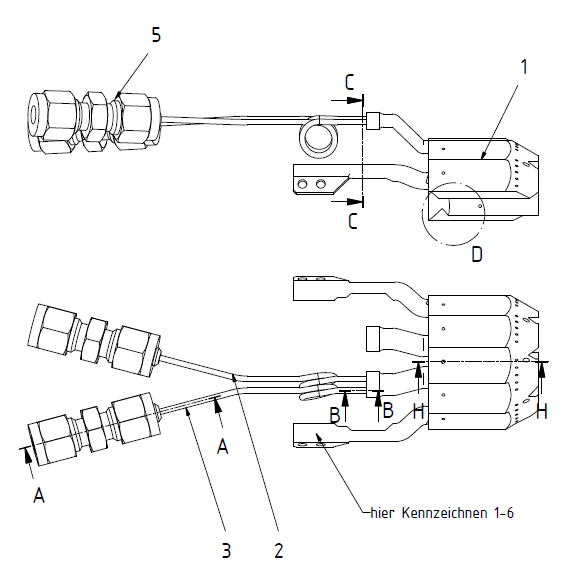 Preparations for pressure tests(120 Bar) underwaysome problems drilling threads(M1 screws)

Connections ready for delivery toKarlsruhe / Valencia within ~ 2 weeksgood progress on cold box (Valencia)
C. Kiesling, PXD-EVO-Meeting, Oct 13, 2010
6
Interface to Belle
Power Supplies:
	tests on voltage regulators over long lines promising (LMU),	overshoots are acceptable	PS design by SdC exists (cannot continue in 2011)Service route:	possible service routes and locations for PP under study (KEK)	routing critically depends on SVD design 	(slanted or not. this is not fixed yet)	Slow Control / Database:	10-year experience with (minimal) slow control system in Belle	PXD will have much more data to monitor (slow and fast)	sizeable database necessary (relational DB mandatory)	LMU shows interest in slow control	Z. Dolezal (Prague) volunteered as slow control/database	coordinator
C. Kiesling, PXD-EVO-Meeting, Oct 13, 2010
7
Data Acquisition
Giessen group is funded by BMBF -> green light for ATCA solution

New group (IHEP Beijing, Prof. Zhen‘An Liu) has joined our collaboration,will contribute the ATCA / CN hardware for the DAQThe new Bonn group (Jochen Dingfelder) will build the „SVD concentrator“, providing SVD information directly to the IHEP/Giessen box
Decision strategy on the various options (ATCA or PC):	
	„Baseline“ requirement: ROI selection and minimal event	building with 30 kHz 
	delivery date next spring	if ATCA system meets the Baseline, it will be taken.
C. Kiesling, PXD-EVO-Meeting, Oct 13, 2010
8
Test Beam
Very successful model description of DEPFET signal by the Göttingen group concerning signals from 2009 test beams
	will be used in the digitizer for the BASF2 simulation framework

Discussions on test beam paper converging

New rules laid out for future DEPFET publications.

Plans for test beams in 2010/11:	slot during B2GM, to be tested: thin DEPFET mini matrices
	with full speed readout	June 2011 (?): large matrices

Condition: TB should not bind manpower needed for the production and 
	     test of the PXD6 prototypes and electronics
C. Kiesling, PXD-EVO-Meeting, Oct 13, 2010
9
Tracking and Performance
Further improvements of the DEPFET digitizer (Göttingen)Tools for background admixtures implemented in ILC soltware frame

Tools for ganged pixel rows implementedFirst look into large occupancies of the PXD with realistic QED patterns
Strong push to get PXD and SVD into BASF2 frame (Prague group) Prague also works on integrating the most recent digitizer into the new BASF2 frame. 

Tracking software to be used is GENFIT, low momentum tracking studied by Vienna group

Background studies will be carried out in the new BASF2 framework
C. Kiesling, PXD-EVO-Meeting, Oct 13, 2010
10
Conclusion
Very good progress on the electronics side: 
	the three ASICs basically work
	still some issue on the speed of the DCD (but reason known),
	needs a resubmission soon

Good progress on the production of the DEPFETs
	however, some yield problems discovered, reasons under 	investigation

Good progress on mechanics/cooling: First real-size structure
	manufactured, now under preparation for pressure tests

New DEPFET collaborators funded by BMBF, especially Giessen

Serious issue: 
	Injection scheme of the machine, causing ~ 20 % deadtime, 
	no remedy possible from the DEPFET side
C. Kiesling, PXD-EVO-Meeting, Oct 13, 2010
11
Injection Scheme of SuperKEKB
2 bunches, 50 Hz
mask noisy bunches: PXD deadtime = 20%
100 turns
Injected bunches
100 ns apart
= 1 ms
4 ms
revolution time
= 10 µs
„noisy“ bunches
pixel row
Problem for DEPFET:
noisy bunches cannot be
gated away
20 µs
time
C. Kiesling, 5th Intl. Workshop on DEPFET Detectors and Applications, Valencia, Spain Sep 29 - Oct. 1, 2010
12
Does a Faster DEPFET Readout Help?
2-fold ganging will not help
here: 4-fold ganging -> 5 µs R/O
„dirty“ rows
pixel row
„clean“ rows
„empty“ for FC(data
  overwritten)
No FC
time
Fast Clear (FC)
Events are always „dirty“ (= useless),
50% „empty“ with FC(=almost useless)
5 µs
Trigger 1
(„clean“ for FC)
Trigger 2
(„empty“ for FC)
C. Kiesling, 5th Intl. Workshop on DEPFET Detectors and Applications, Valencia, Spain Sep 29 - Oct. 1, 2010
13
New Date for Startup of SuperKEKB
Email from Yutaka Ushiroda, Technical Coordinator of Belle II:

I've made the following proposal to the EB on the schedule of detector construction and commissioning, and haven't received any objections by now.
I therefore ask you to update the schedule of your detector
construction based on the new scenario.
Namely, you must build your detector ready (well tested) and installed in the Belle II by the time machine people start
main ring commissioning. However, the global cosmic ray DAQ can be done during the main ring commissioning (not
earlier than that). Here I assume the main ring commissioning will not start earlier than October 1st, 2014. So, our construction/installation schedule should target September 30th, 2014.
C. Kiesling, PXD-EVO-Meeting, Oct 13, 2010
14
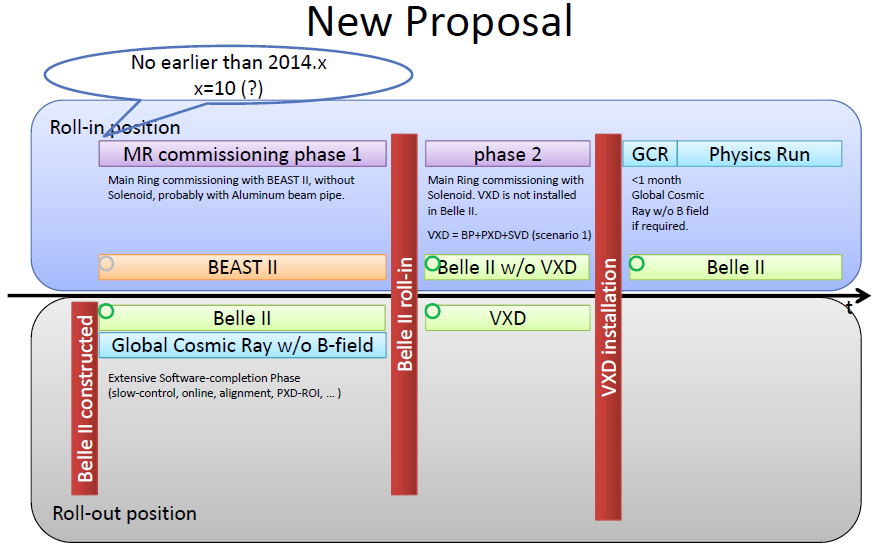 C. Kiesling, PXD-EVO-Meeting, Oct 13, 2010
15
Irradiation of Optical Fibers in Sevilla
Date of irradiations: Oct. 4-8, 2010
C. Kiesling, PXD-EVO-Meeting, Oct 13, 2010
16
The cyclotron operation stand – controlled area
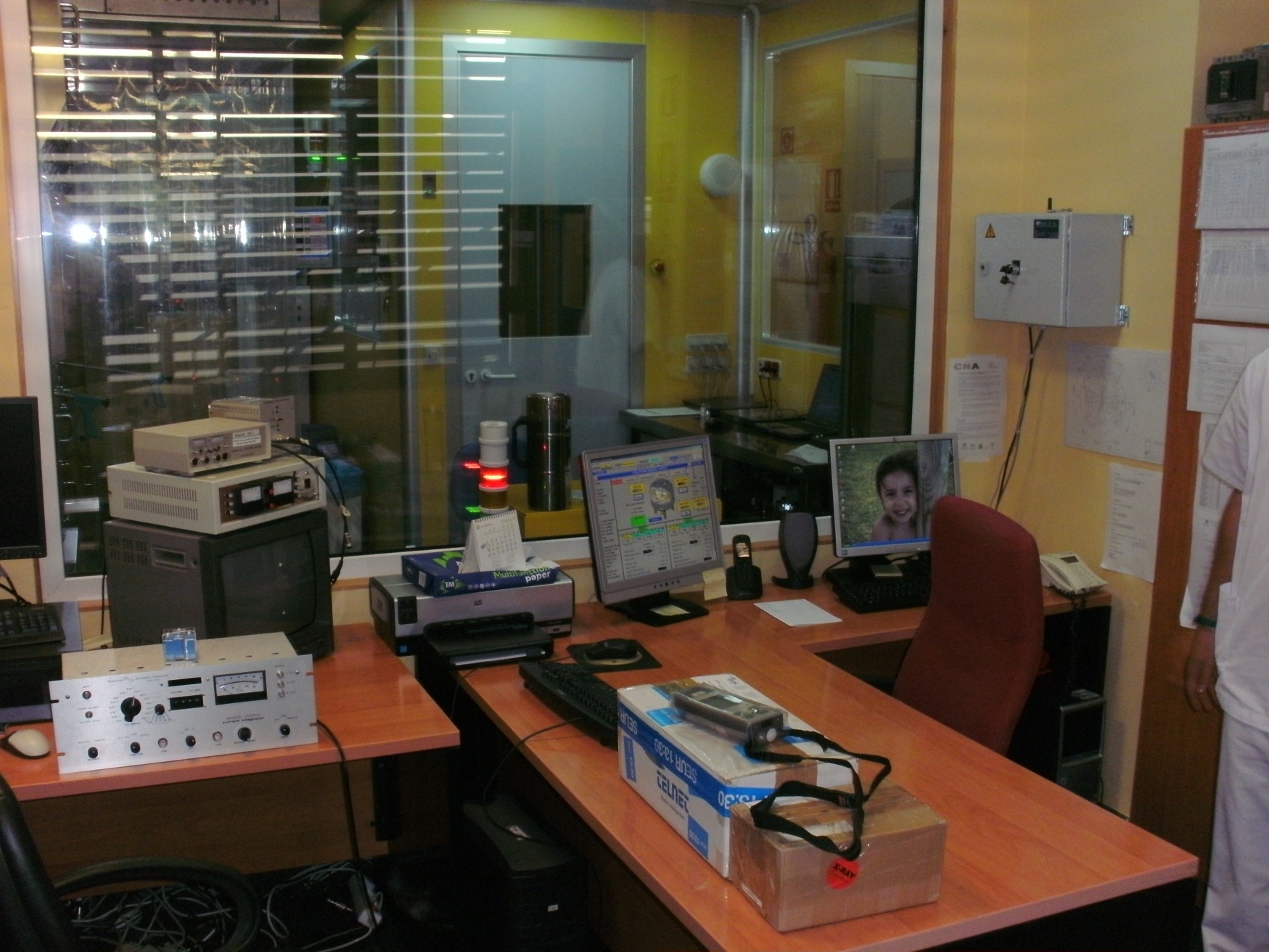 C. Kiesling, PXD-EVO-Meeting, Oct 13, 2010
17
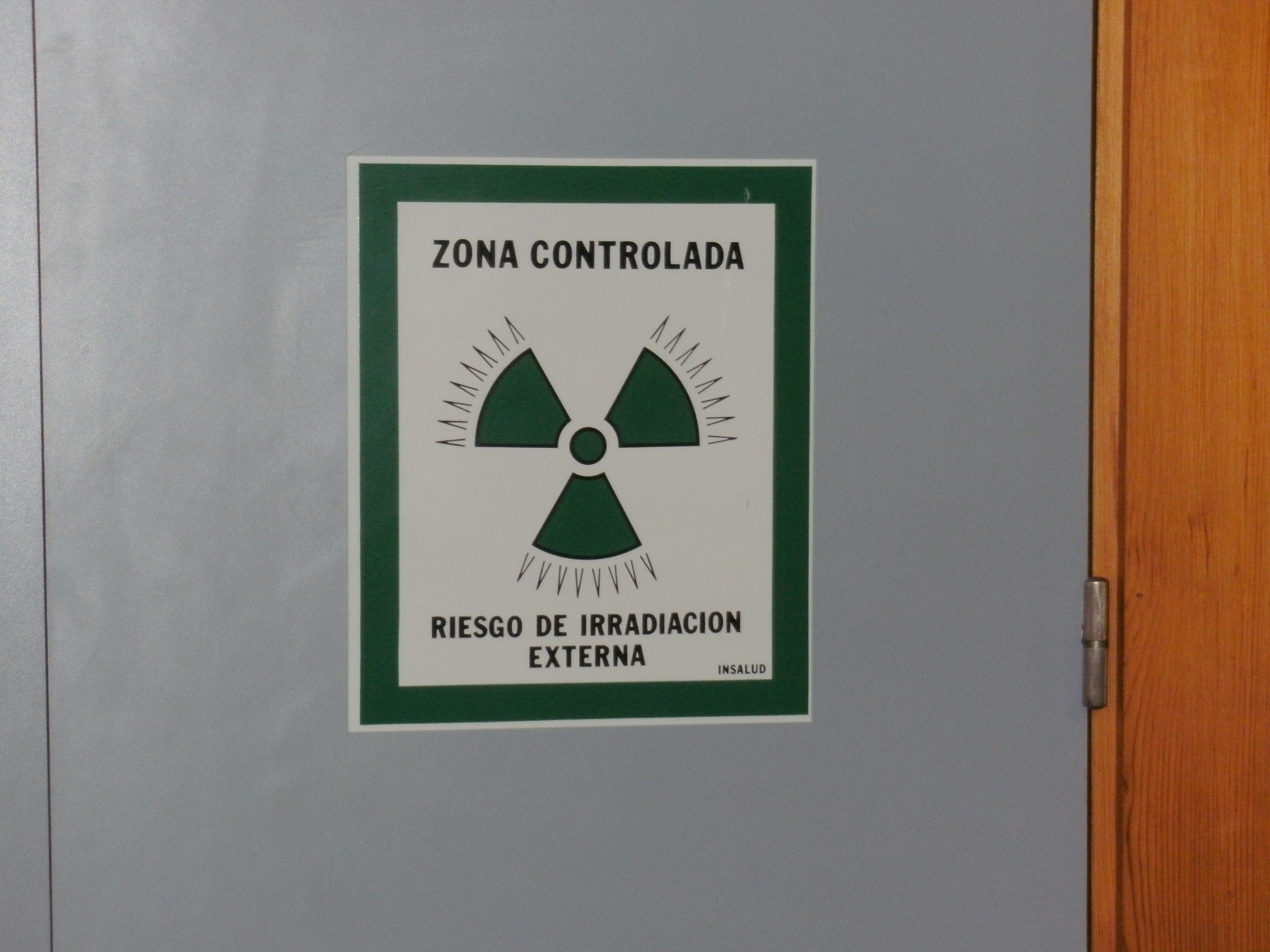 C. Kiesling, PXD-EVO-Meeting, Oct 13, 2010
18
This is Malte from Madrid
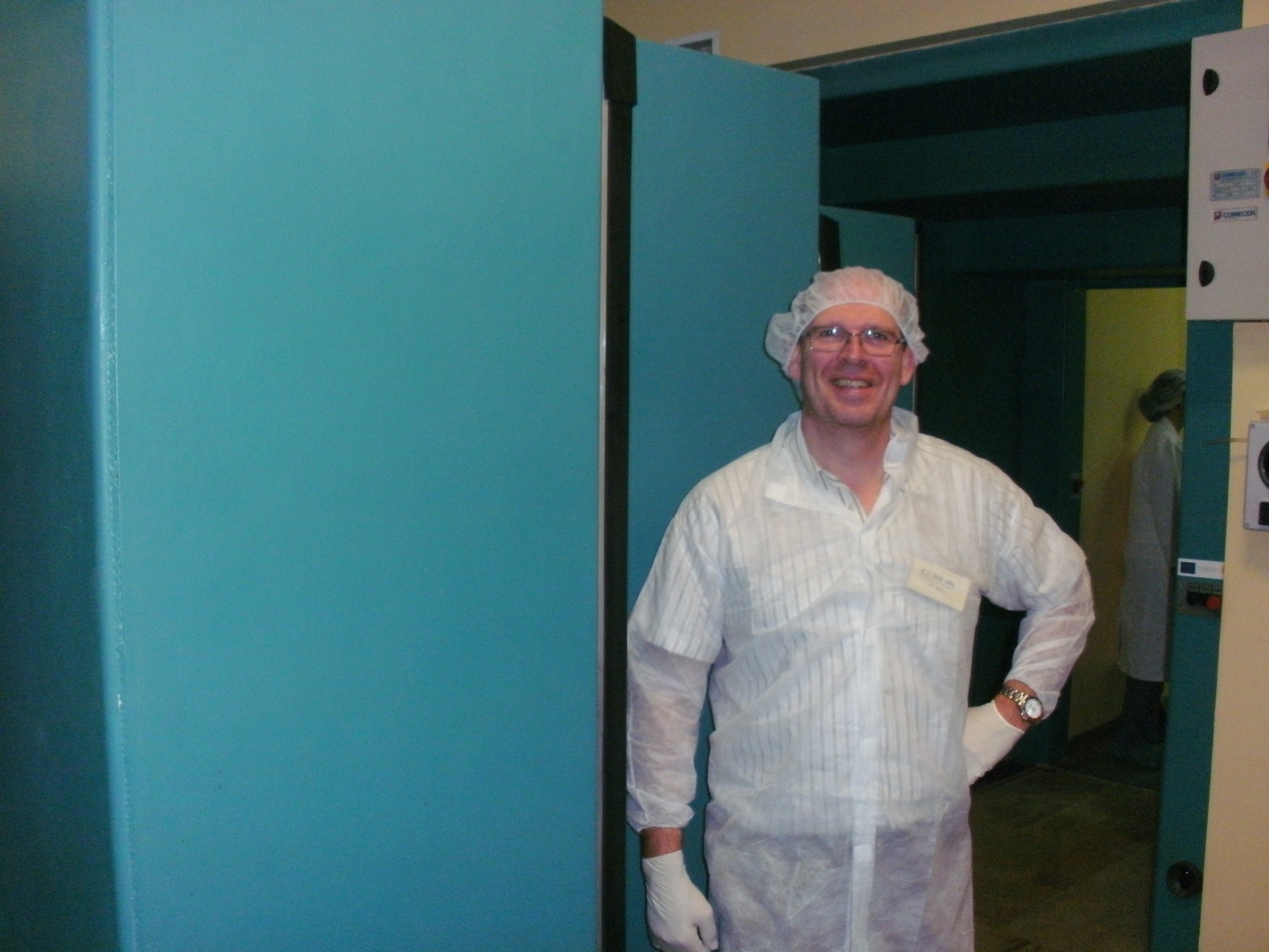 C. Kiesling, PXD-EVO-Meeting, Oct 13, 2010
19
The beamline
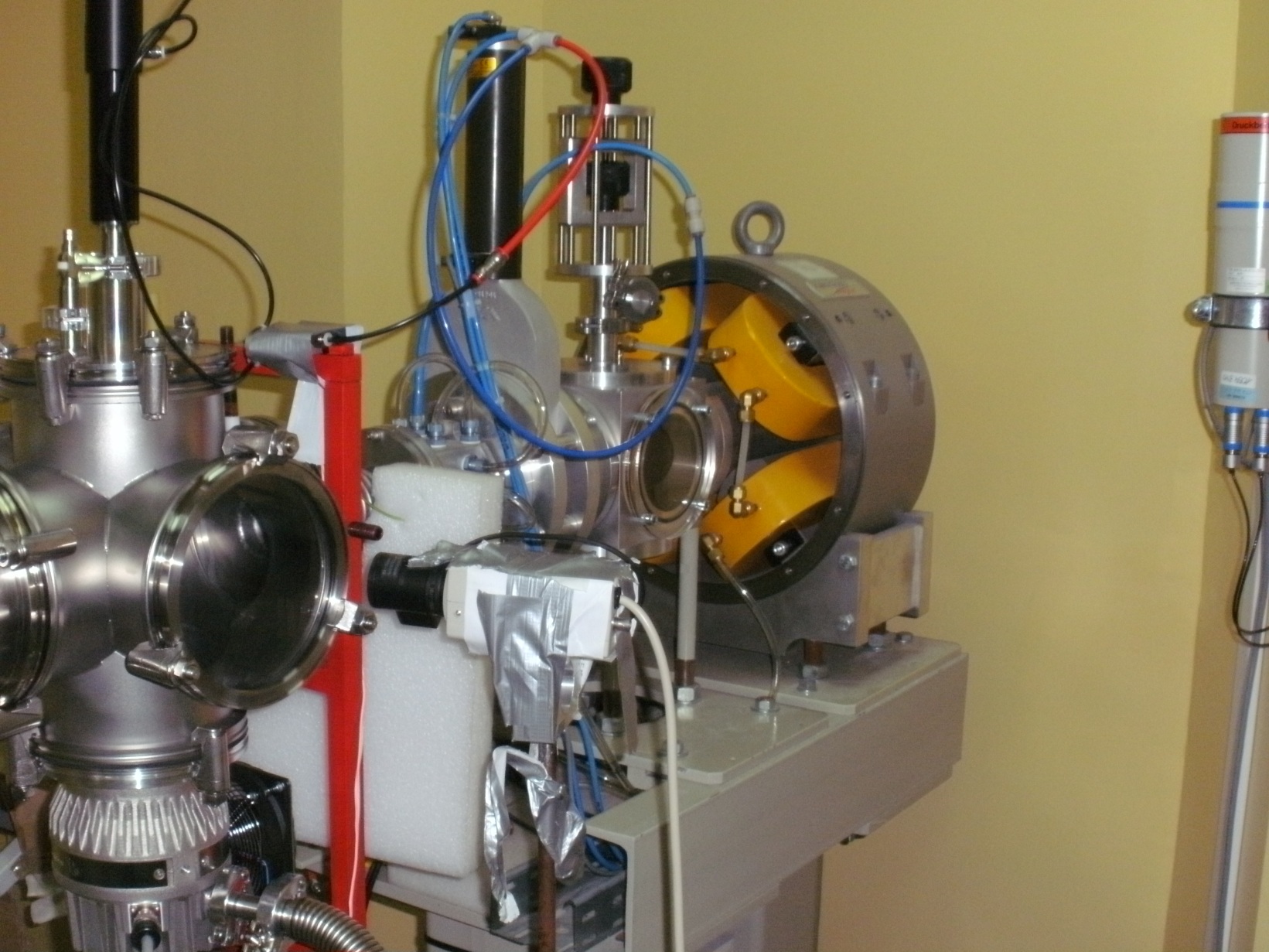 C. Kiesling, PXD-EVO-Meeting, Oct 13, 2010
20
The beam pipe and exit counter
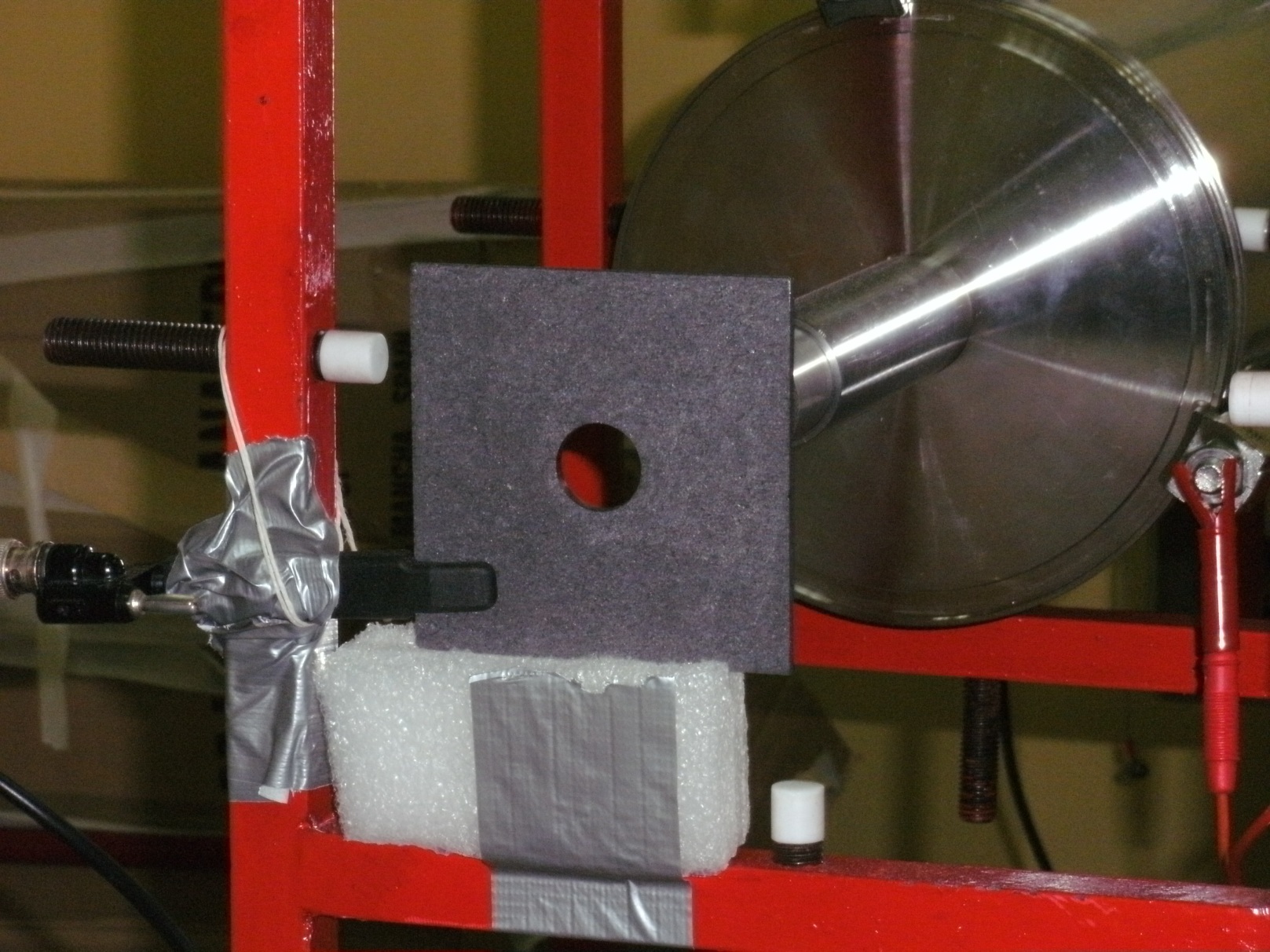 C. Kiesling, PXD-EVO-Meeting, Oct 13, 2010
21
Target area
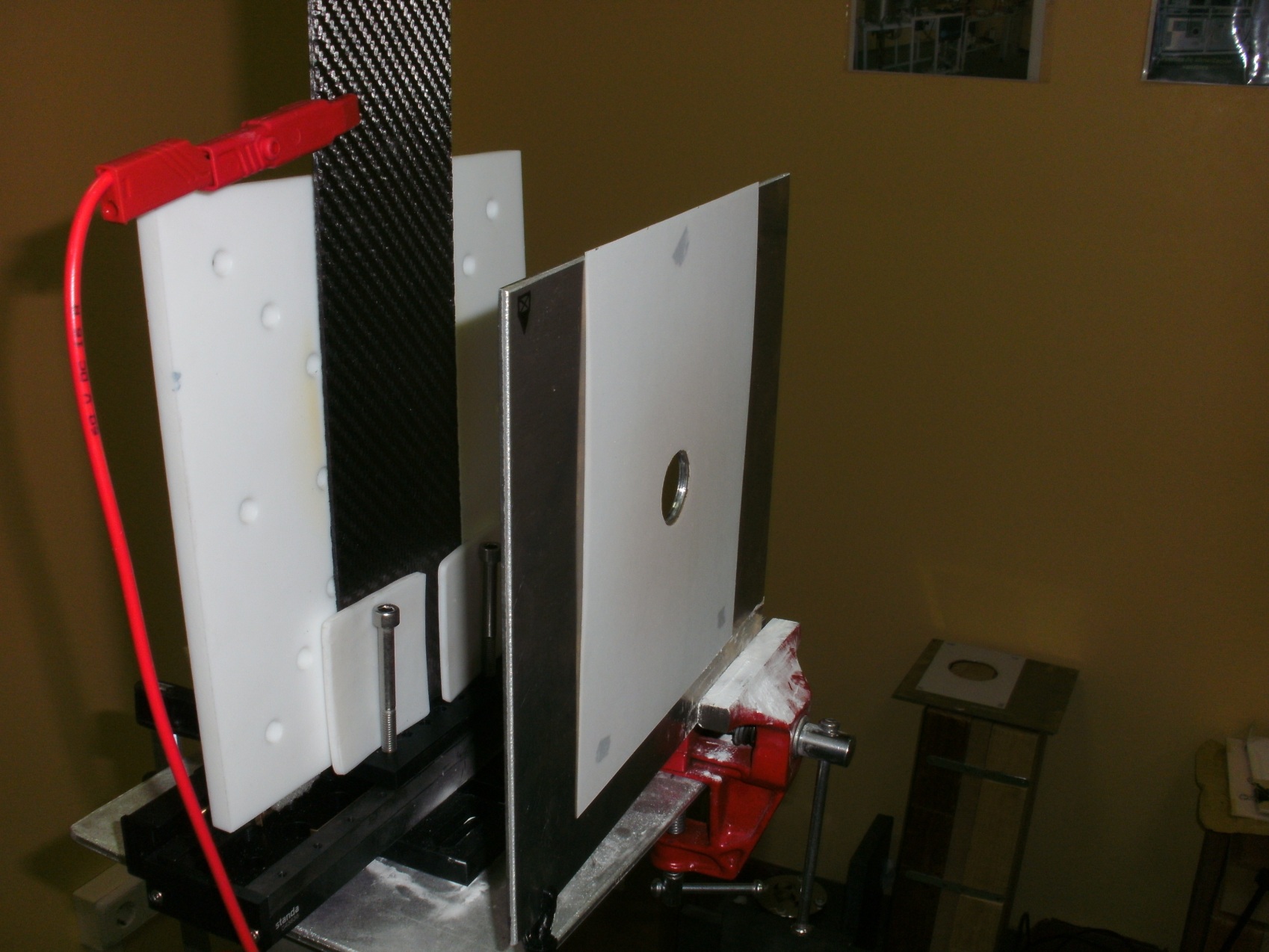 C. Kiesling, PXD-EVO-Meeting, Oct 13, 2010
22
Adjusting the target on the beamline: Javier
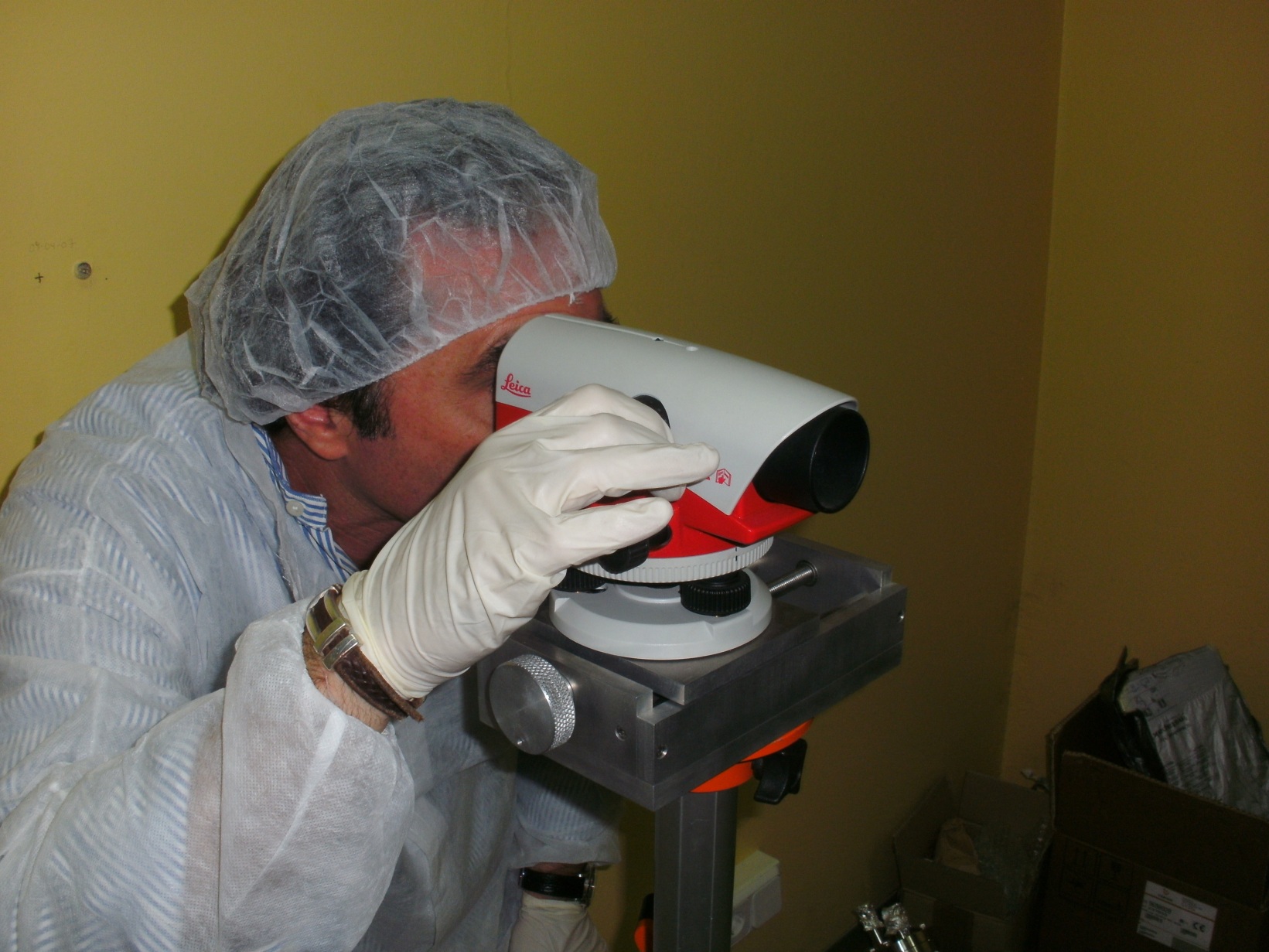 C. Kiesling, PXD-EVO-Meeting, Oct 13, 2010
23
The fiber setup
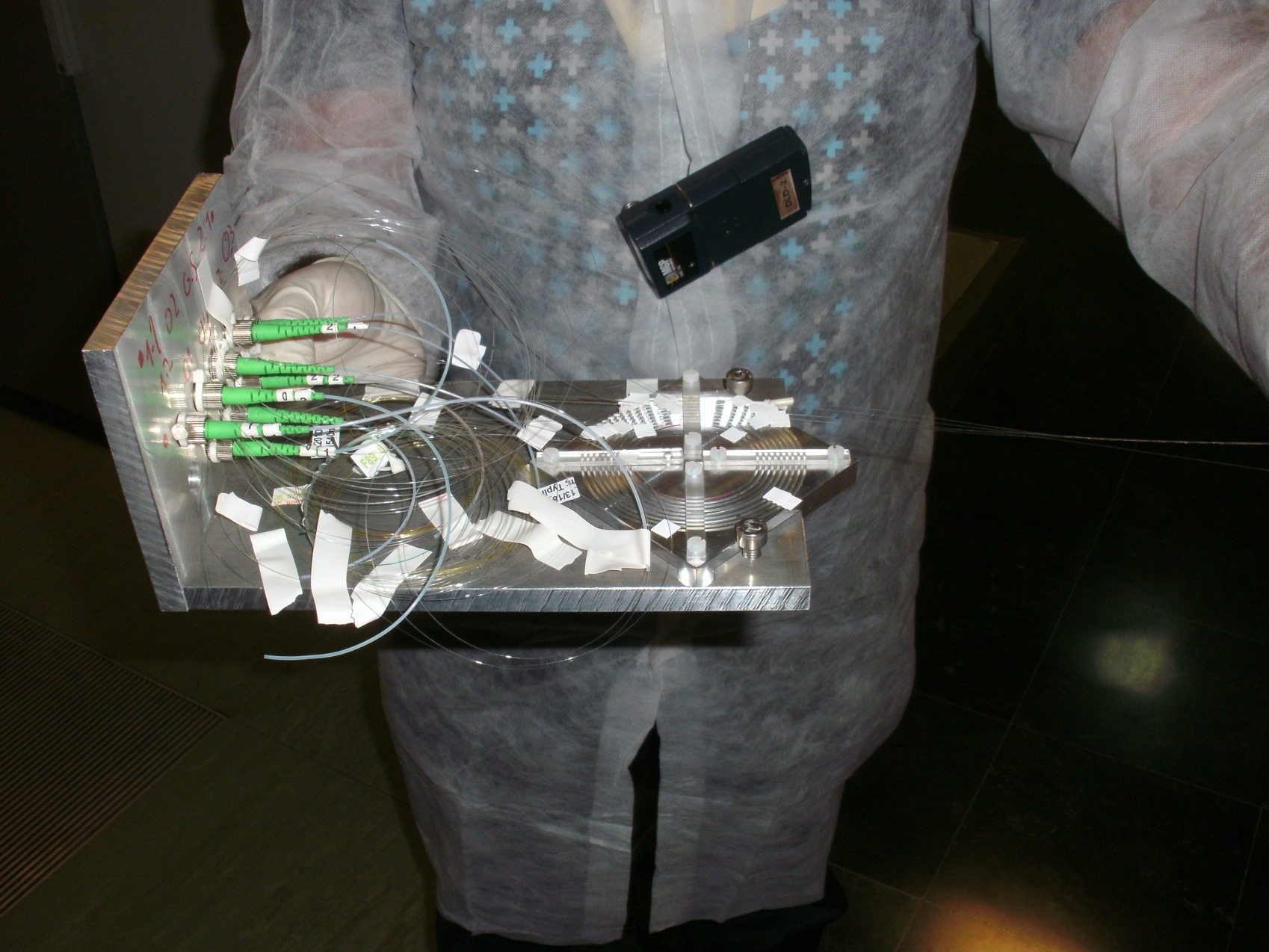 C. Kiesling, PXD-EVO-Meeting, Oct 13, 2010
24
The fiber setup - closeup
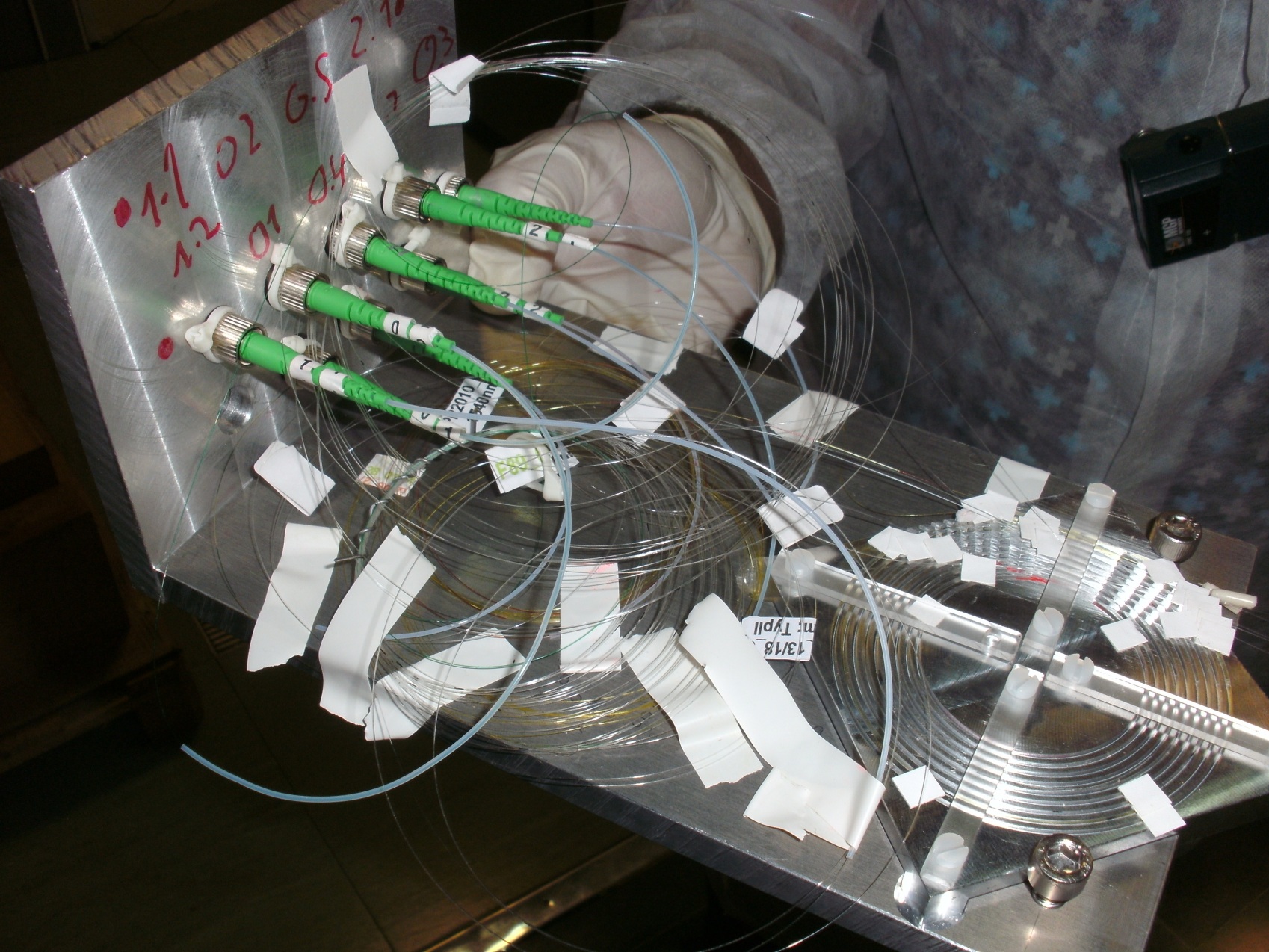 C. Kiesling, PXD-EVO-Meeting, Oct 13, 2010
25
Careful operation with the fiber setup …
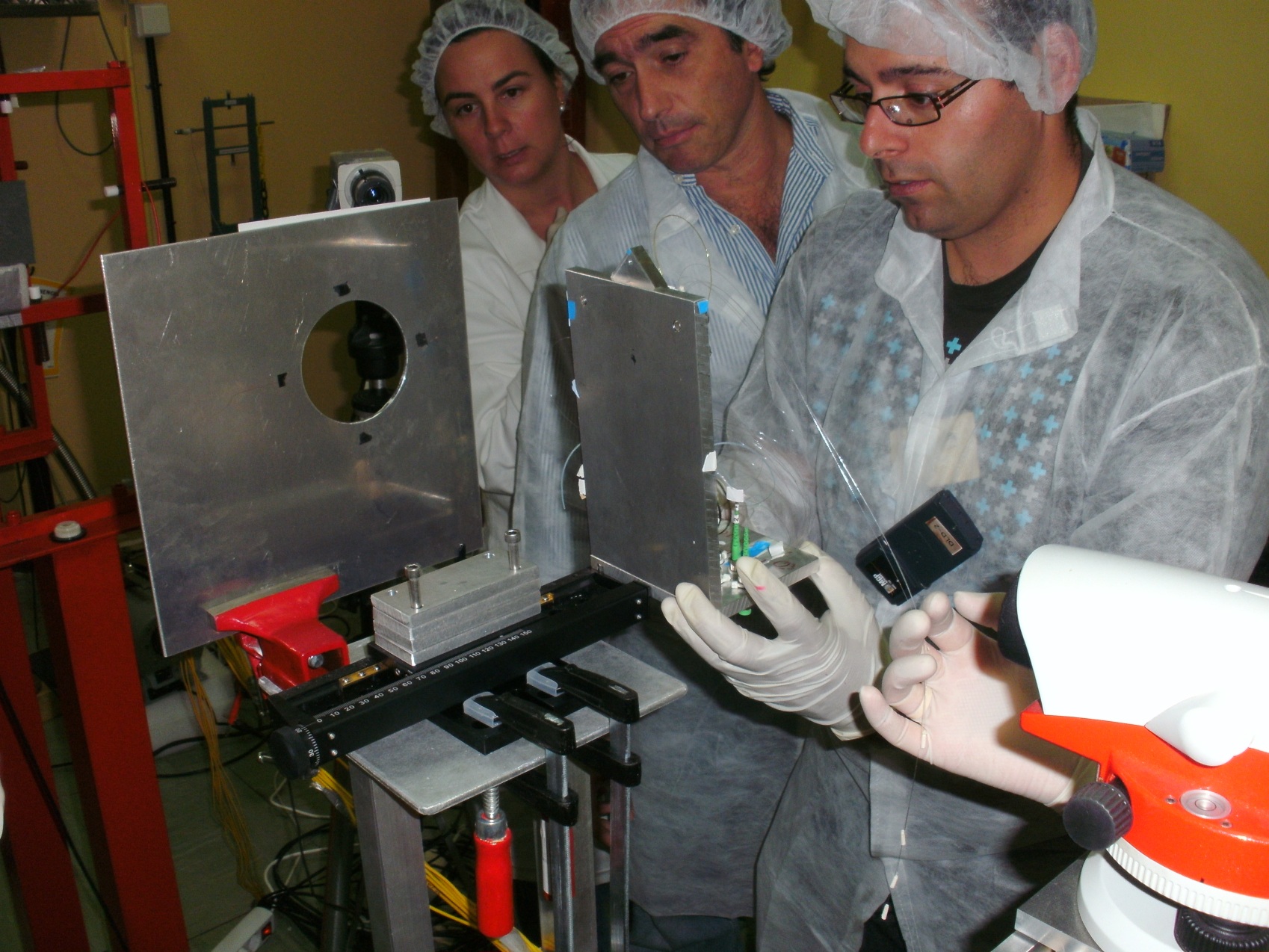 Carmen, Javier and David
C. Kiesling, PXD-EVO-Meeting, Oct 13, 2010
26
Fibers in position
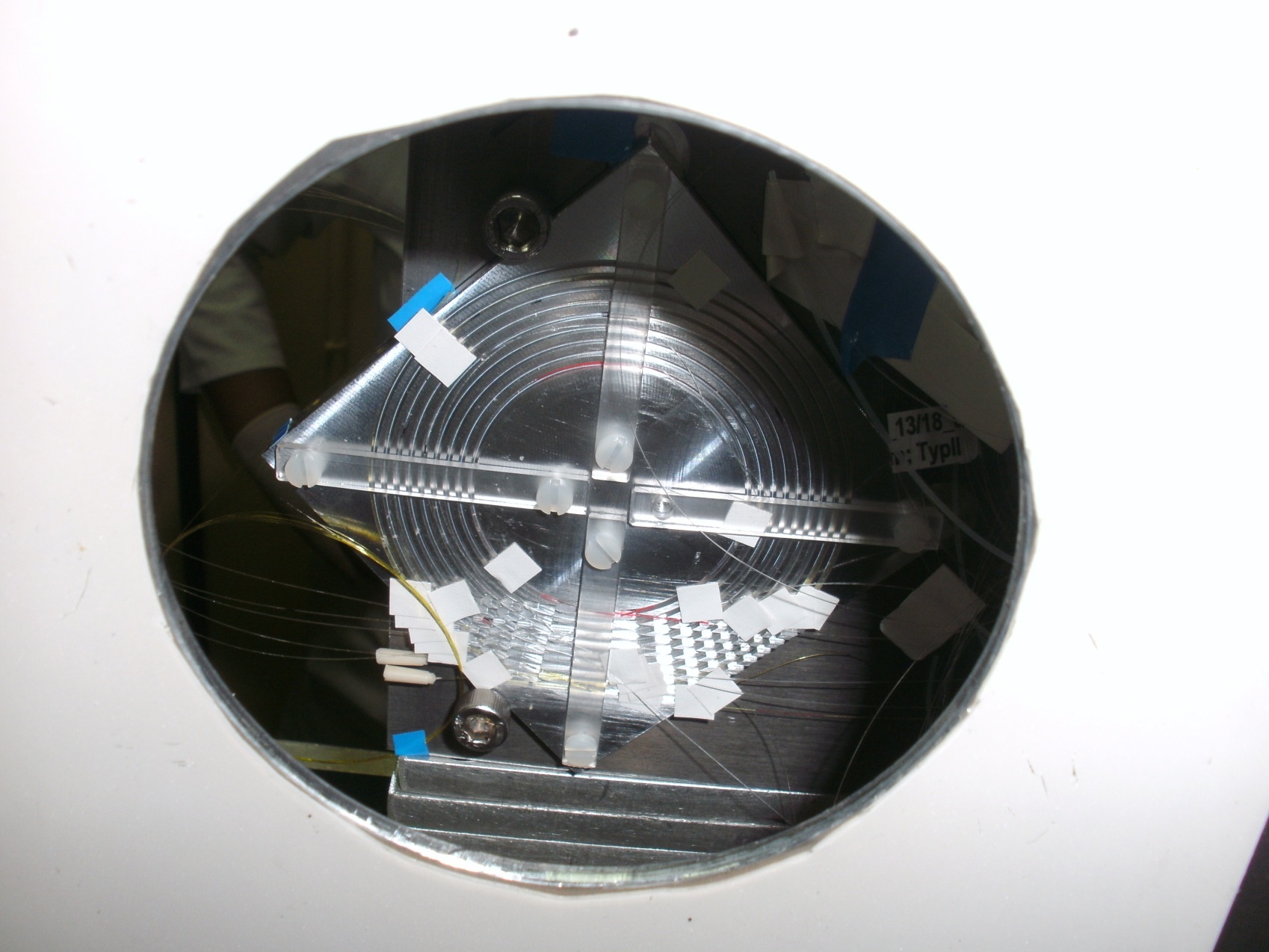 C. Kiesling, PXD-EVO-Meeting, Oct 13, 2010
27
Pulling cables …
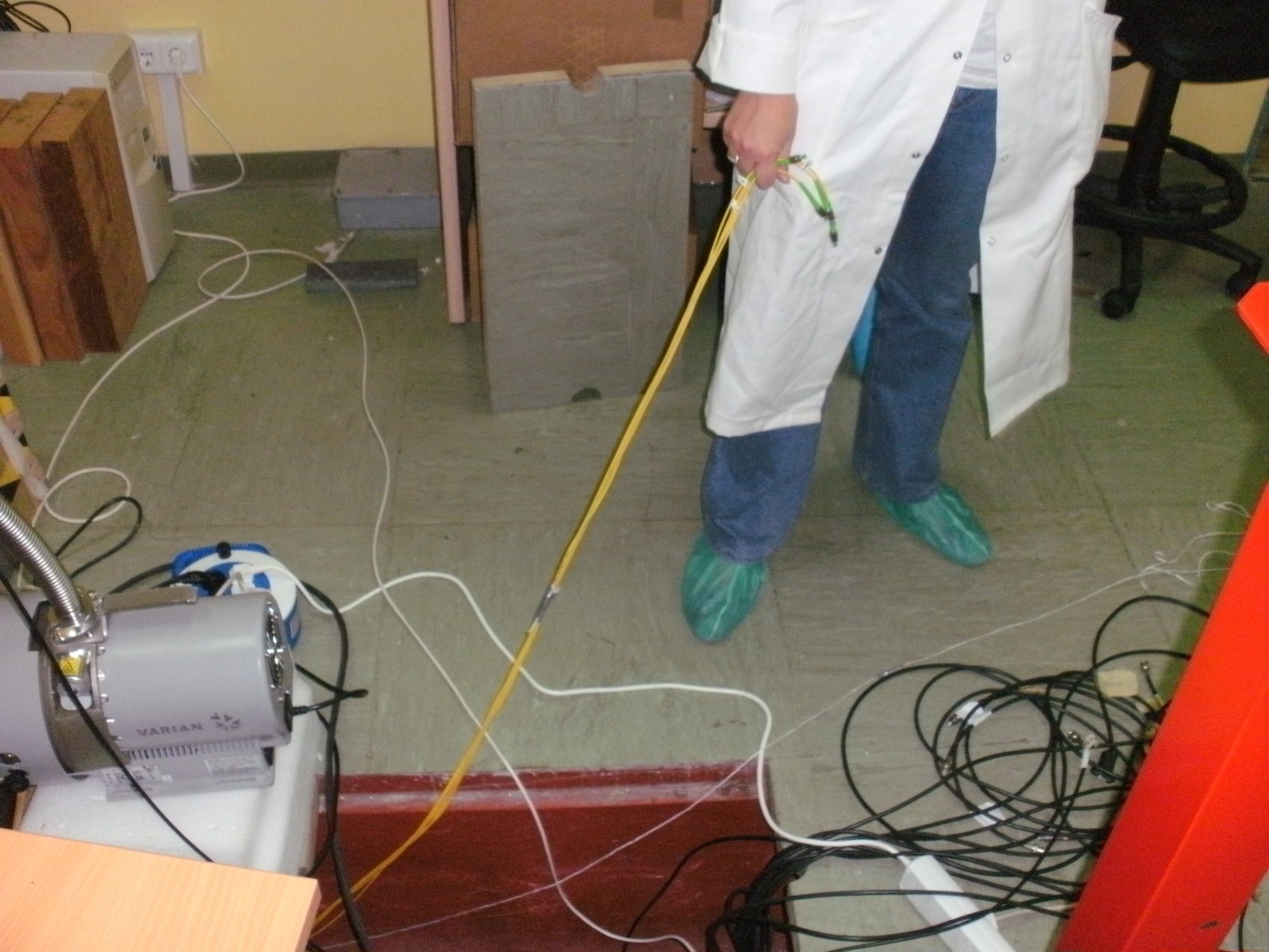 C. Kiesling, PXD-EVO-Meeting, Oct 13, 2010
28
Connecting fibers to Amplifiers: Amparo from Santander
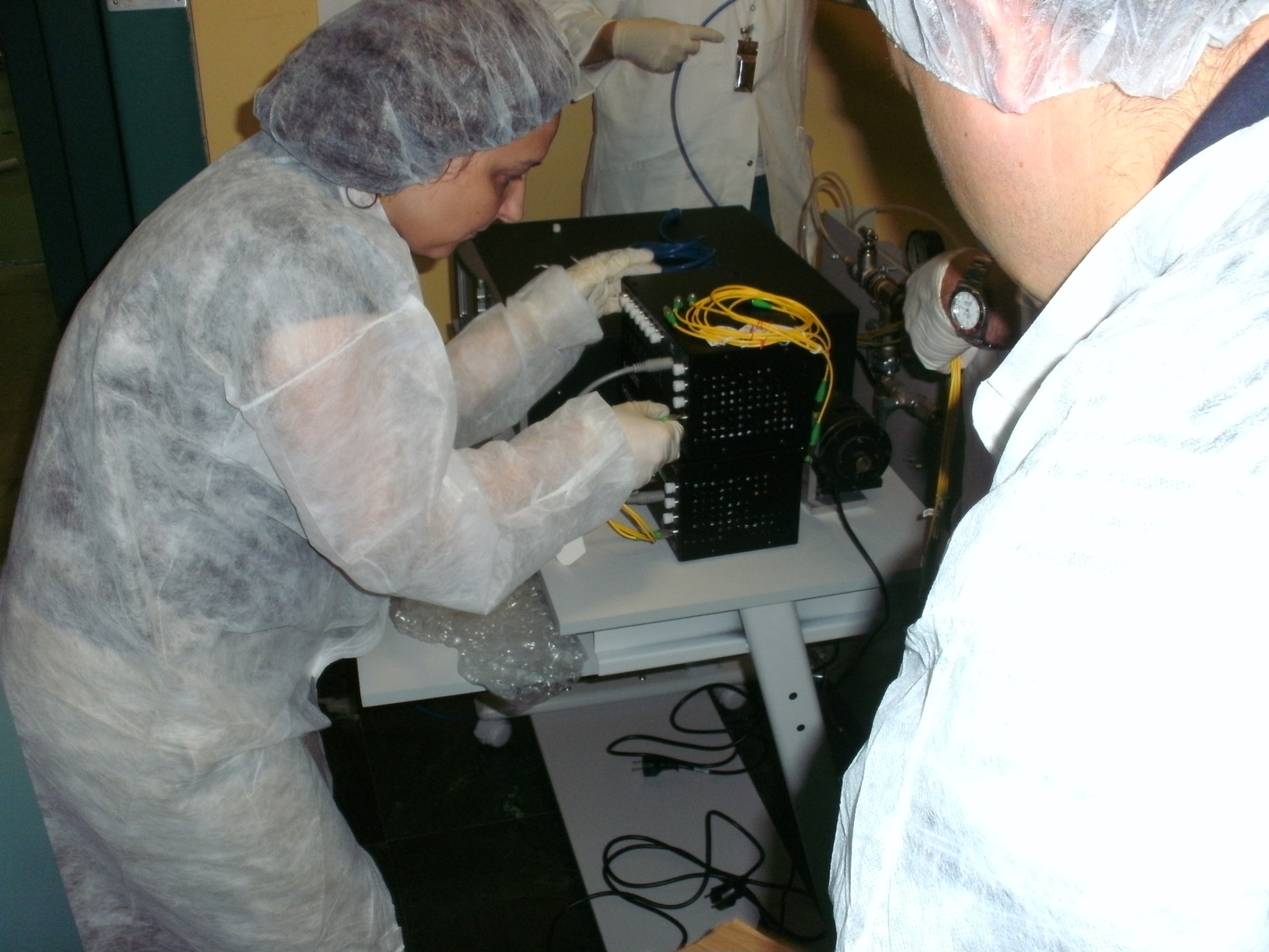 C. Kiesling, PXD-EVO-Meeting, Oct 13, 2010
29
Setting up the DAQ: Amparo and Malte
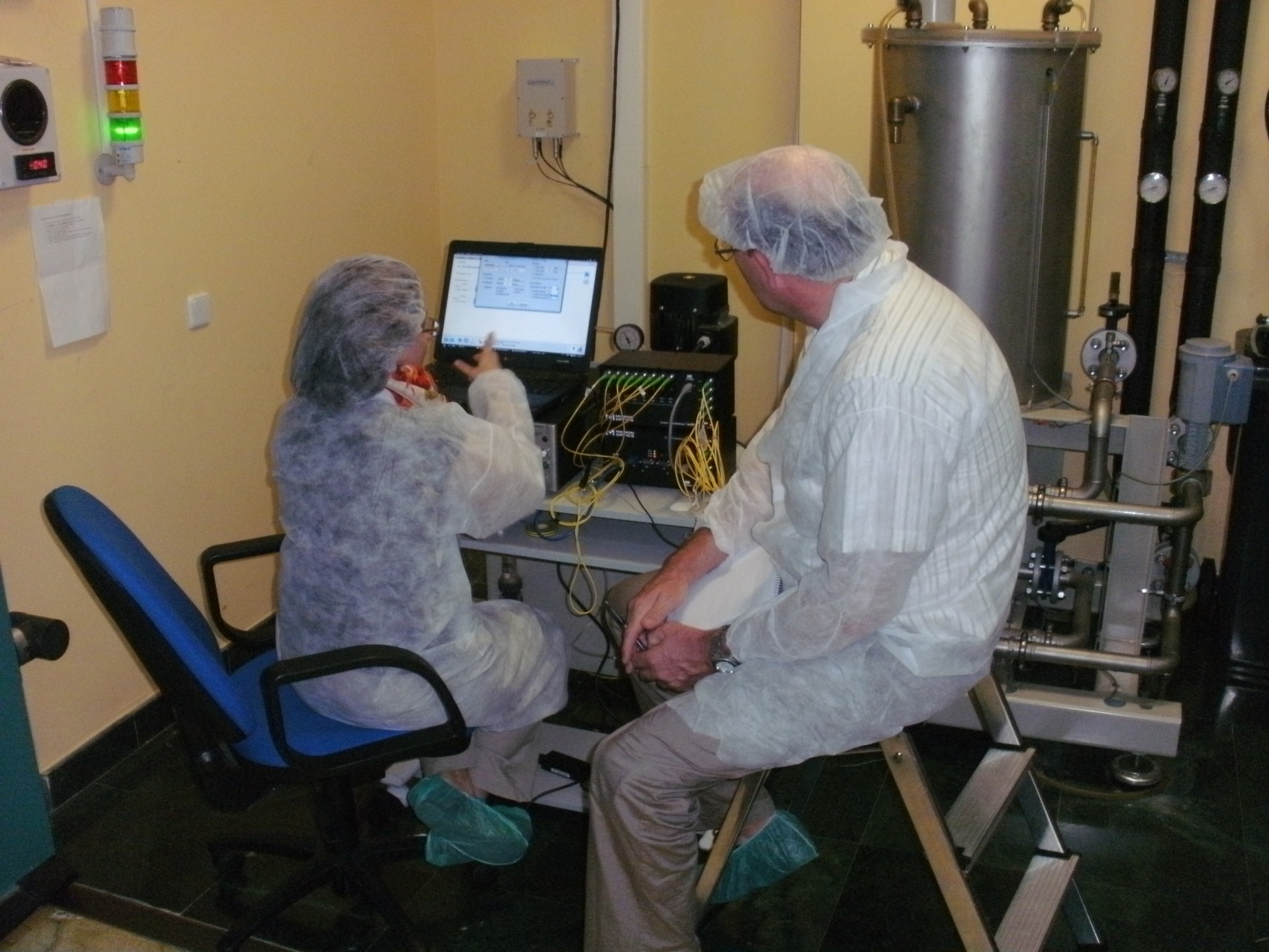 C. Kiesling, PXD-EVO-Meeting, Oct 13, 2010
30
DAQ is working !
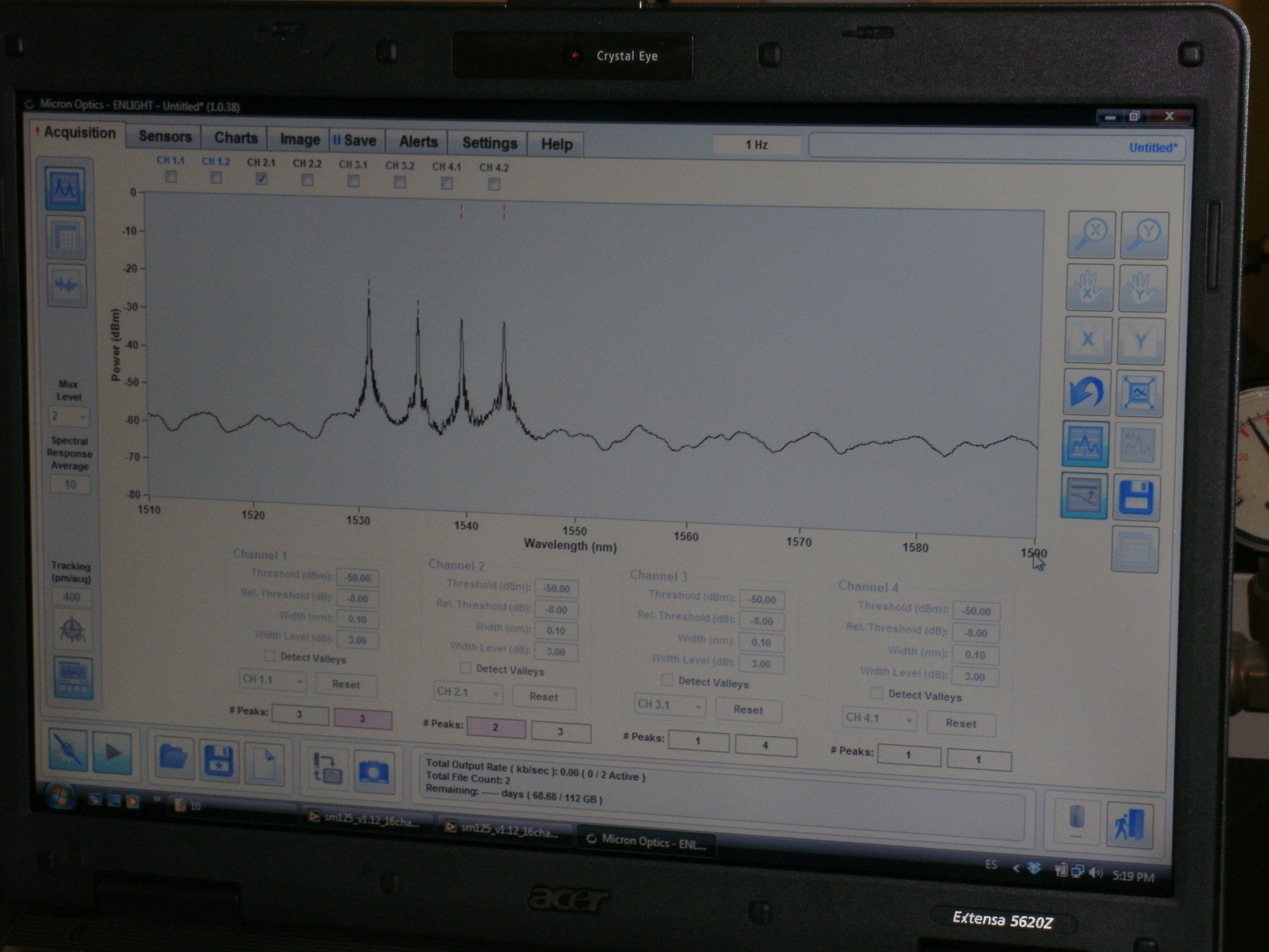 C. Kiesling, PXD-EVO-Meeting, Oct 13, 2010
31
Cyclotron operation panel
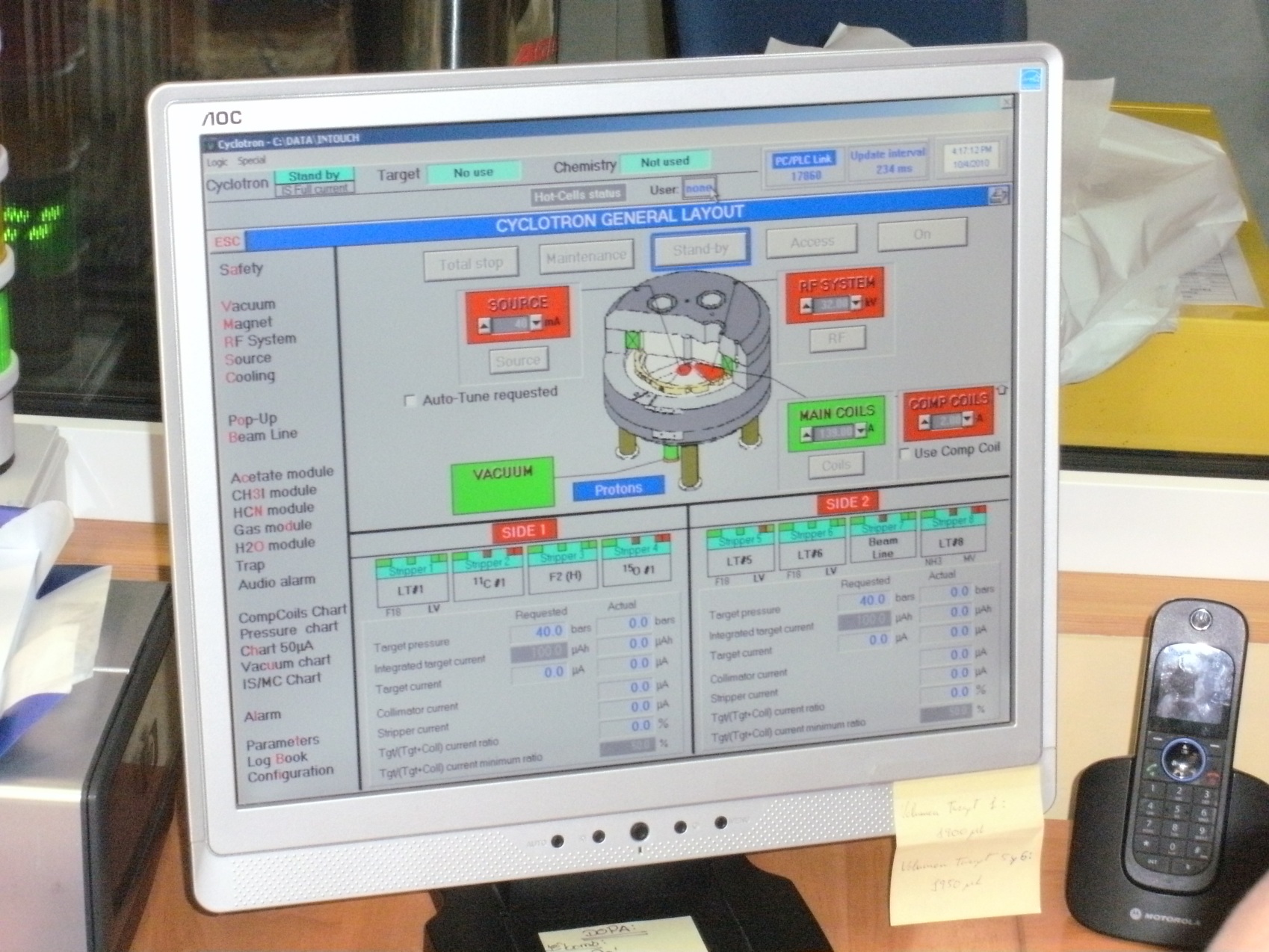 C. Kiesling, PXD-EVO-Meeting, Oct 13, 2010
32
Cyclotron not yet on: Scintillator still quiet …
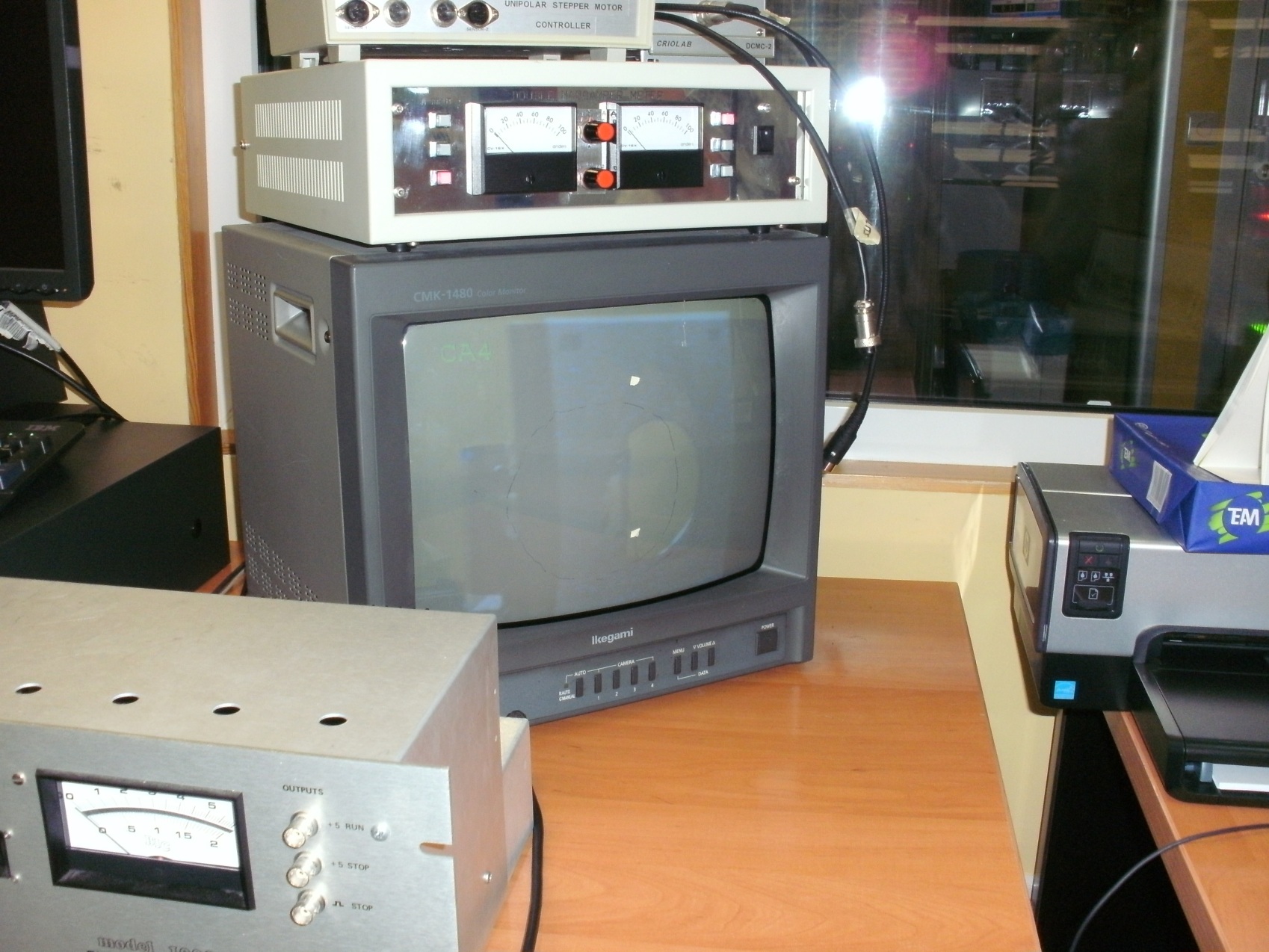 C. Kiesling, PXD-EVO-Meeting, Oct 13, 2010
33
Cyclotron on: Protons on target
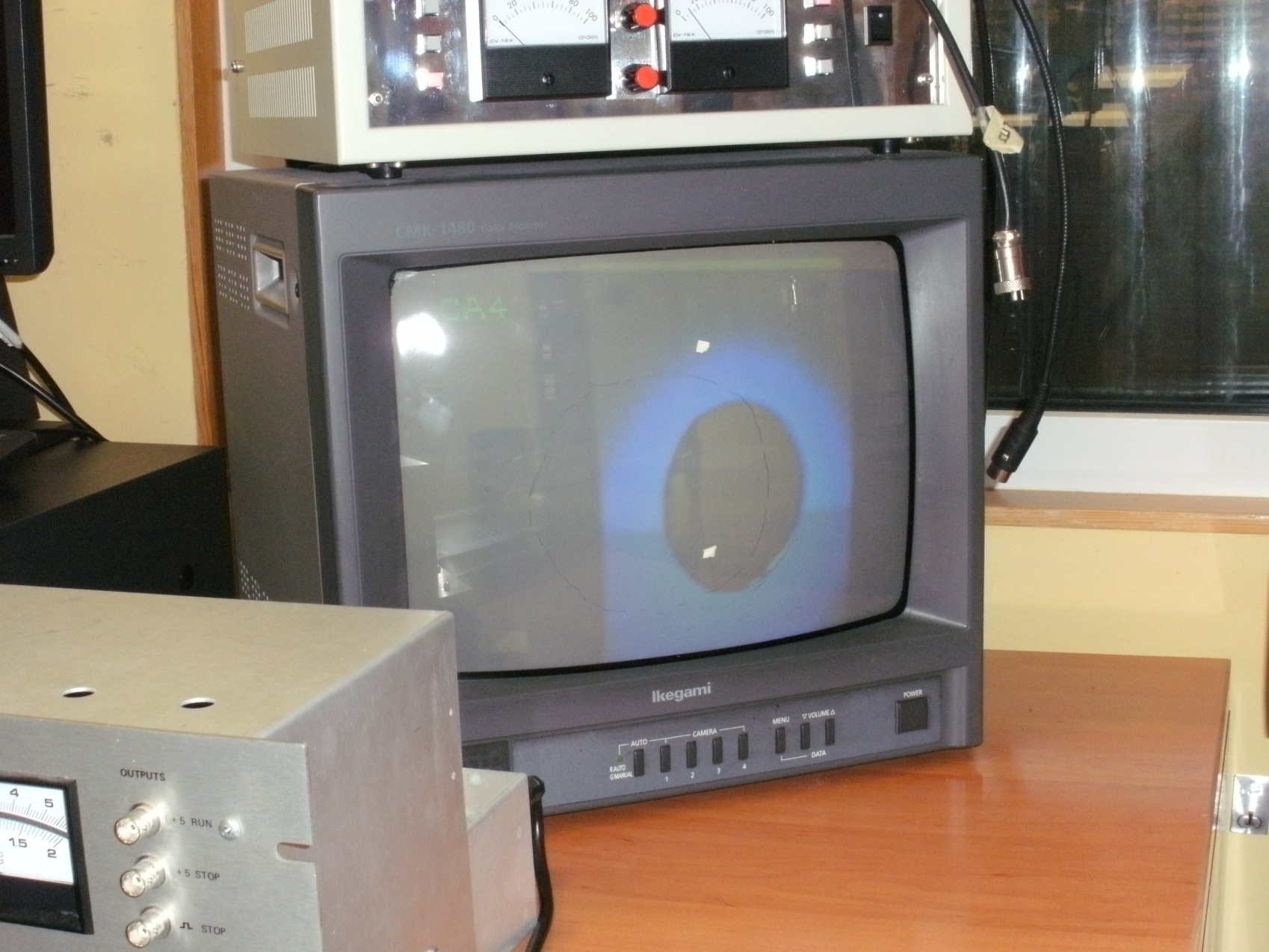 C. Kiesling, PXD-EVO-Meeting, Oct 13, 2010
34